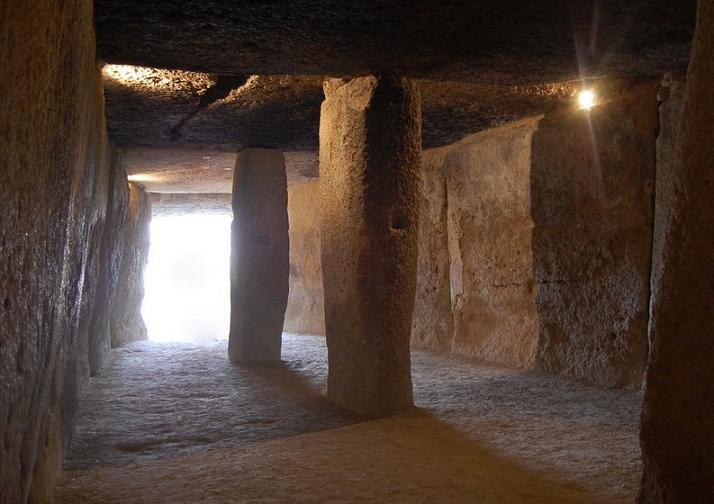 Calendario de Reuniones
Curso 15-16